স্বাগতম
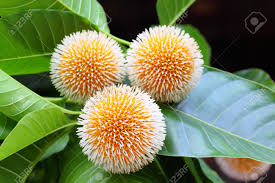 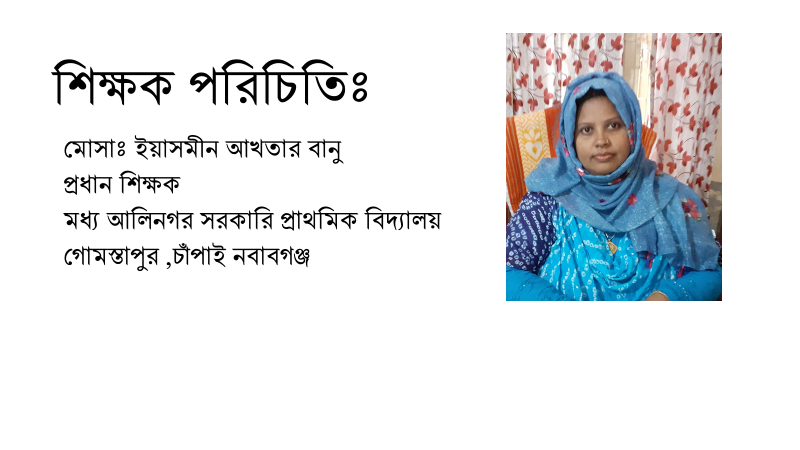 পাঠ পরিচিতি
শ্রেণিঃচতুর্থ
বিষয়ঃপ্রাথমিক গণিত 
পাঠঃত্রিভুজ
পাঠ্যাংশঃবাহুভেদে ত্রিভুজ
সময়ঃ৪০
শিখনফল
২৯.1.1 সমবাহু,সমদ্বিবাহু ও বিষমবাহু ত্রিভুজ কি তা বলতে পারবে এবংছবি দেখে শনাক্ত করতে পারবে।
২৯.2.1 সমবাহু,সমদ্বিবাহু ও বিষমবাহু ত্রিভুজ আঁকতে পারবে ।
ছবিতে তোমরা কি দেখতে পাচ্ছ ?
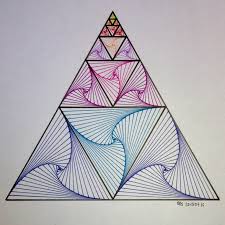 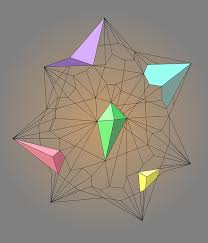 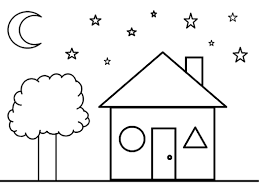 আমাদের আজকের পাঠ
ত্রিভুজ
বাস্তব পর্যায়ে সমবাহু,সমদ্বিবাহু এবং বিষমবাহু ত্রিভুজের ধারণা দিব কাঠির সাহায্যে।
সমবাহু ত্রিভুজ
সমদ্বিবাহু
বিষমবাহু
তিনটি সমান বাহু
সমবাহু ত্রিভুজ
দুইটি সমান বাহু
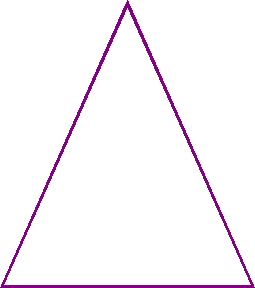 সমদ্বিবাহু ত্রিভুজ
তিনটিই অসমান বাহু
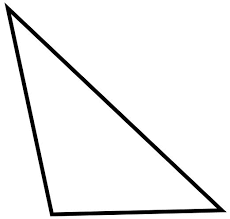 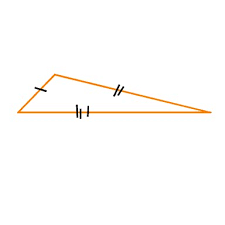 বিষমবাহু ত্রিভুজ
দলীয় কাজ
স্কেলের সাহায্যে বাহুগুলোর দৈর্ঘ্য পরিমাপ করে ত্রিভুজ আঁক ।
একক কাজ
স্কেলের সাহায্যে বোর্ডে বিভিন্ন ধরণের ত্রিভুজ এঁকে দেখাবো ।
কয়েকজনকে বোর্ডে আঁকতে বলবো ।
কোনটি সমবাহু ত্রিভুজ ?
কোনটি সমদ্বিবাহু ত্রিভুজ ?
কোনটি বিষমবাহু ত্রিভুজ ?
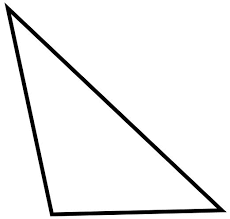 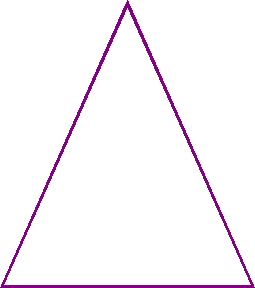 ধন্যবাদ
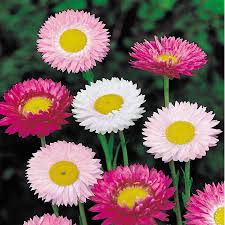